Don't eat in class.  
Section B   第2课时
WWW.PPT818.COM
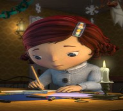 Dear Dr. Know,
There are too many rules! 
                             After breakfast, my mom always says, “Don't leave the 
dirty dishes in the kitchen!” 
         At school, we have more rules --- don't be noisy, don't eat in class, ...
At 6:00 a.m., my mom says, “Get up now and 
make your bed!”
After that, I run to school because I can't be  late.
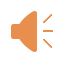 My dad says I can't play basketball after school because I must do my homework.
I can play only on weekends.                                                      
                                                                                                    Rules, rules, rules! 
It's terrible! 
Molly Brown, New York
I must read a book 
before I can watch TV.
After dinner,  I can't relax either.
But I have to go to bed before 10:00.
What can I do, Dr. Know?
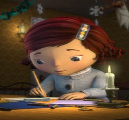 Dear Molly,
I know how you feel.
People always tell us, “Don't do this!” or “You can't do that!”
You can play basketball 
on weekends.
There are a lot of things you can do.
But think about it, Molly.
Parents and schools are sometimes strict, but remember, they make rules to help us.
You can watch TV after you read a book.
We have to follow them.
Good luck!
Dr. Know
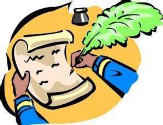 Dr.为doctor（博士、医生）的缩写形式，冠于姓氏前
Dear Dr. Know 亲爱的知心博士/医生
Dear Dr. Know,
There are too many rules!
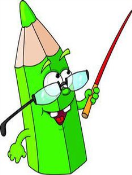 too many + 复数可数名词 “太多的......” too many rules 
too much + 不可数名词 “太多的......” too much money
much too + 形容词/副词 “太......” much too tired
leave 留下、剩下 
leave + 某物 + 某地 “把某物留在/落在某地”
Please leave the book on your desk.
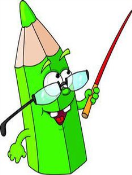 Don't leave the dirty dishes in the kitchen!
After dinner, I can't relax either.
either “也”用于否定句句末 
too “也”用于肯定句句末 
also “也”用于句中，系后实前
I can't sing, either.
I like apples, too.
I am also a teacher.
I know + 宾语从句
宾语从句语序：主语在前、谓语在后（陈述语序）
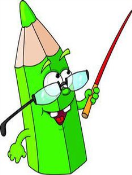 I know how you feel.
They make rules to help us.
make rules 制定规则 
to help us 为了帮助我们（动词不定式表示目的）
完成句子
1. I don't like bananas _________.
我也不喜欢香蕉。
2. I ________ my jacket in the classroom.
我把我的夹克落在了教室里。
either
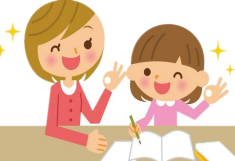 left
单项选择
(    )1. This shirt is ________ large for me. Could you show me another one? 
           A. too much           B. much too           C. too many
(    )2. ---________run in the hallways. ---Sorry. 
           A. Please                 B. Do                   C. Don’t
B
C
1. Dear Dr. Know 亲爱的知心博士/医生；
   2. too many / too much / much too；
   3. leave + 某物 + 某地 “把某物留在/落在某地”；
   4. too / also / either；
   5. I know how you feel. （宾语从句）；
   6. They make rules to help us.
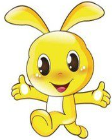